Έναρξη Ενότητας 2.6
Ευρωπαϊκή Αρχιτεκτονική Αναφοράς για τη Διαλειτουργικότητα
European Interoperability Reference Architecture Initiative (EIRA)
EIS SCOPE
EIS SCOPE
EIRA SCOPE
EIRA SCOPE
https://joinup.ec.europa.eu/release/eira/v200
2
European Interoperability Reference Architecture
Αναπτύχθηκε στο πλαίσιο του προγράμματος ISA²  
Να καθοδηγήσει τις δημόσιες διοικήσεις στην παροχή διαλειτουργικών Ευρωπαϊκών δημόσιων υπηρεσιών
4 όψεις του μοντέλου
Ανταποκρίνονται στα τέσσερα επίπεδα διαλειτουργικότητας του EIF
Καθορίζει τις απαιτούμενες δυνατότητες για την προώθηση της διαλειτουργικότητας ως ένα σύνολο Architecture Building Blocks (ABBs)
3
European Interoperability Reference Architecture
Χαρακτηριστικά
Κοινή ορολογία για την επίτευξη συντονισμού: συναντίληψη βασικών δομοστοιχείων
Αρχιτεκτονική αναφοράς για την παροχή ψηφιακών δημόσιων υπηρεσιών: πλαίσιο για την κατηγοριοποίηση (επαναχρησιμοποιήσιμων) Solution Building blocks (SBB)
Ουδέτερη από πλευράς τεχνολογιών και προϊόντων – υιοθετεί μια service-oriented architecture (SOA): Χρησιμοποιεί το ArchiMate (http://archimatetool.com/)  ως εργαλείο μοντελοποίησης
Ευθυγράμμιση με τα EIF και TOGAF (The Open Group Architecture Forum) - http://www.opengroup.org/subjectareas/enterprise/togaf)
4
European Interoperability Reference Architecture
Παρέχει υποστήριξη στα
Σχεδιασμό
Αξιολόγηση 
Επικοινωνία και κοινή χρήση
Ανακάλυψη και επαναχρησιμοποίηση λύσεων
5
Χρήστες και περιπτώσεις χρήσης στο πλαίσιο του EIRA
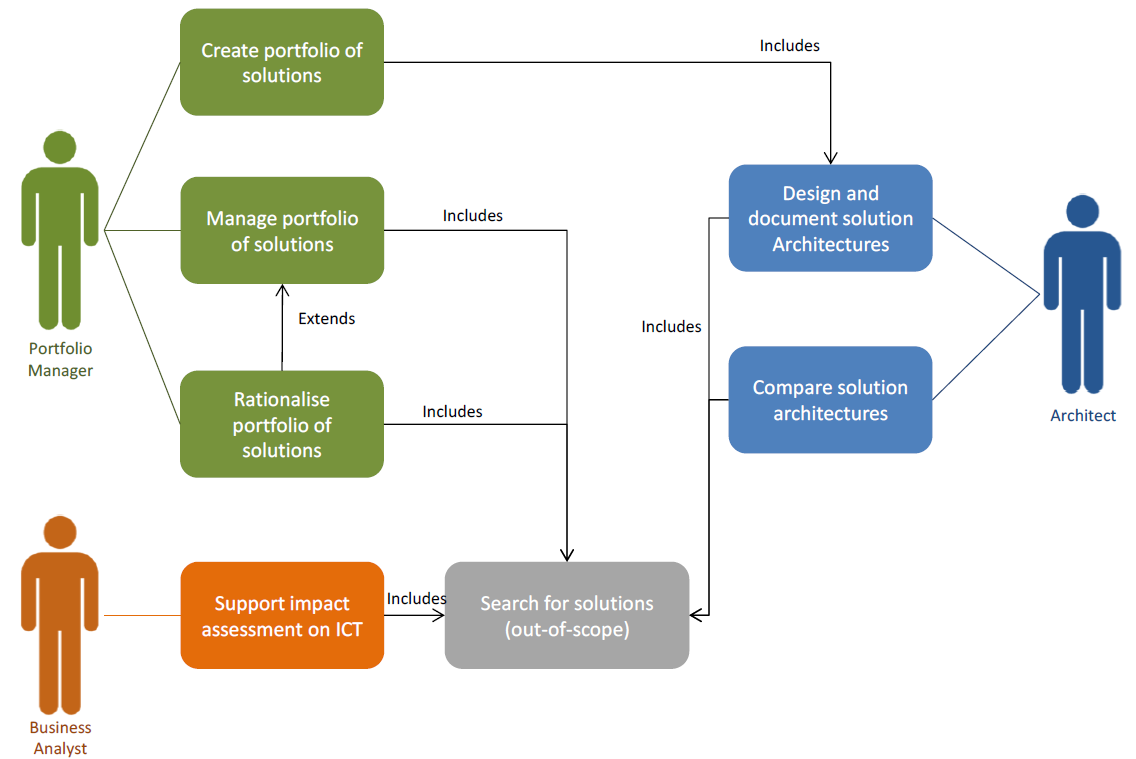 6
Χρήστες και περιπτώσεις χρήσης στο πλαίσιο του EIRA
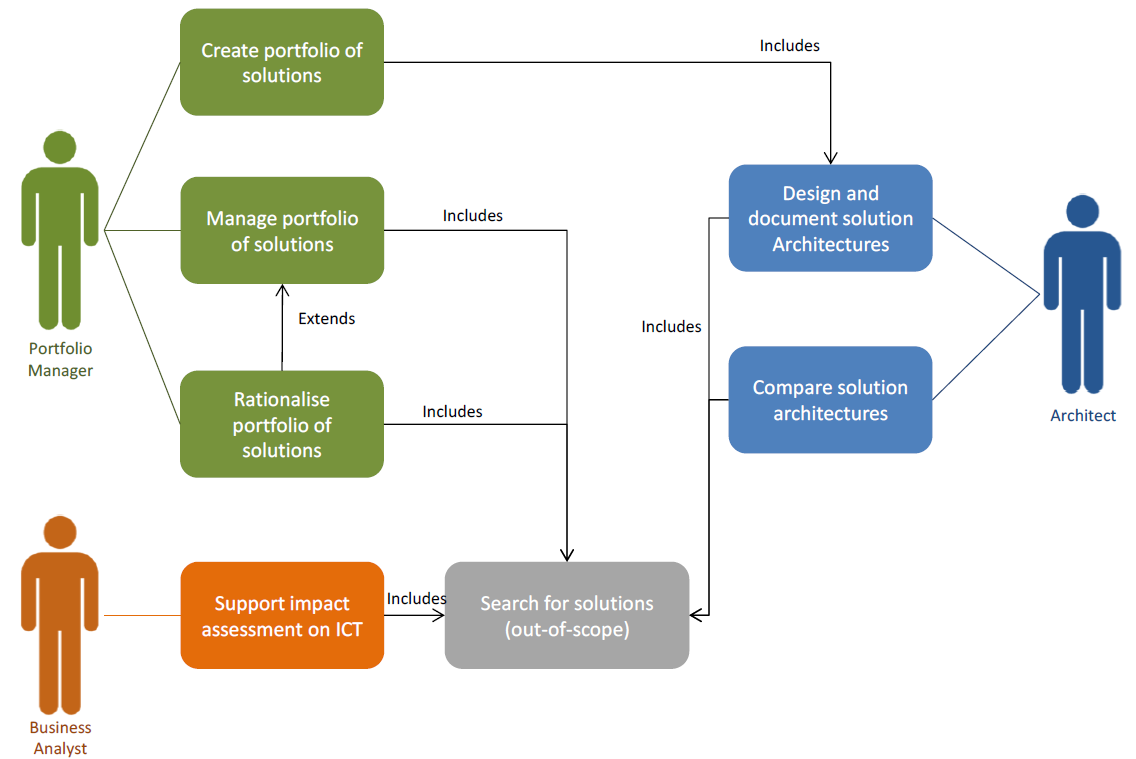 δημιουργία αρχιτεκτονικής ως συλλογή διαλειτουργικών SBB
Αξιολόγηση της διαλειτουργικής ωριμότητας (για κάθε SBB). H αρχιτεκτονική επικαιροποιείται με λύσεις που ανακαλύπτονται με τη χρήση του TES Cartography ή με νέες διαλειτουργικές λύσεις
7
Χρήστες και περιπτώσεις χρήσης στο πλαίσιο του EIRA
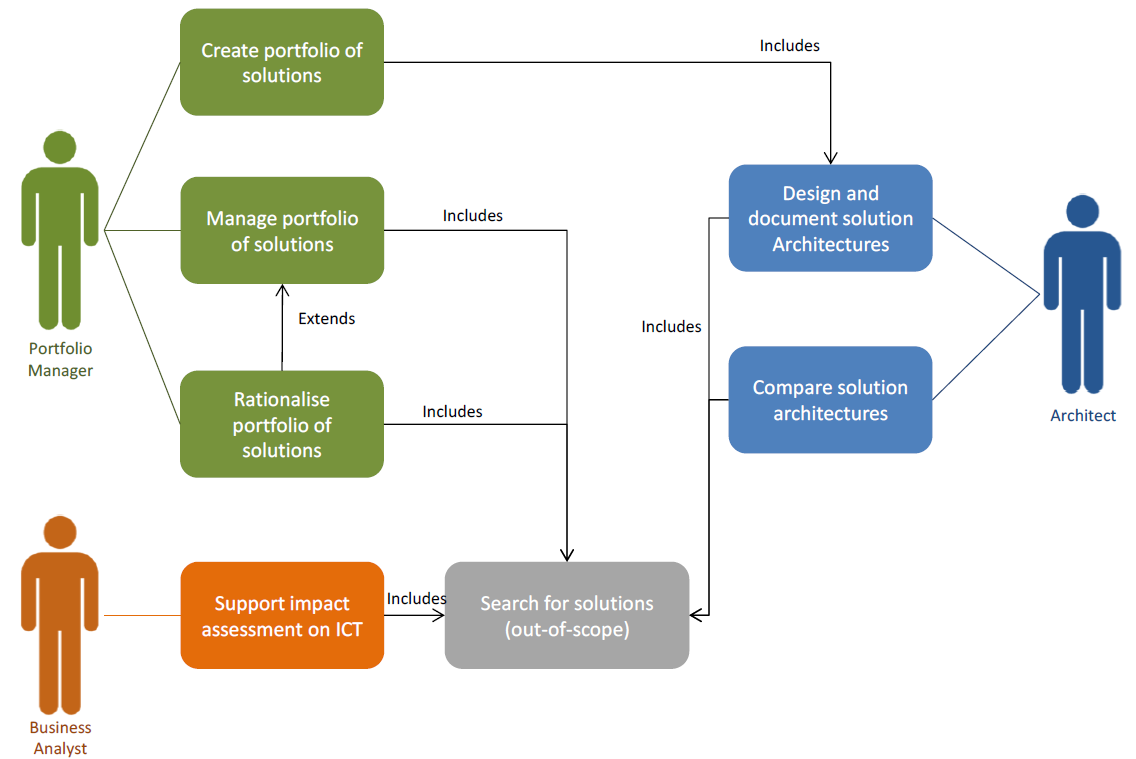 1. Δημιουργία δομημένου χαρτοφυλακίου λύσεων, για κοινή χρήση με Ευρωπαίους εταίρους.
2. Προσδιορισμός διαλειτουργικών λύσεων που (προαιρετικά) μοιράζονται με άλλους εταίρους.
8
Χρήστες και περιπτώσεις χρήσης στο πλαίσιο του EIRA
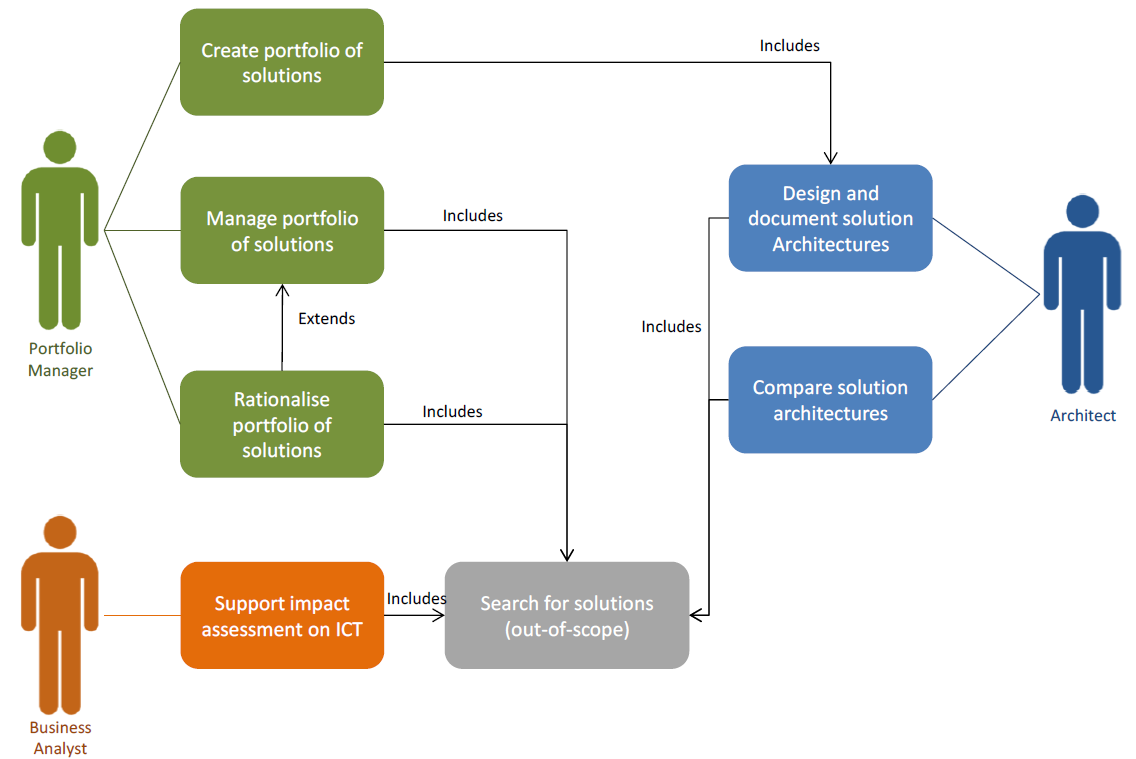 1. Το υπάρχον χαρτοφυλάκιο πληροφορικής διαμορφώνεται σύμφωνα με το EIRA	
2. Nέες επαναχρησιμοποιούμενες λύσεις διαλειτουργικότητας προστίθενται.
3. Προσδιορίζονται οι υπάρχουσες λύσεις που θα επικαιροποιηθούν, συγχωνευτούν ή καταργηθούν σταδιακά.
9
Χρήστες και περιπτώσεις χρήσης στο πλαίσιο του EIRA
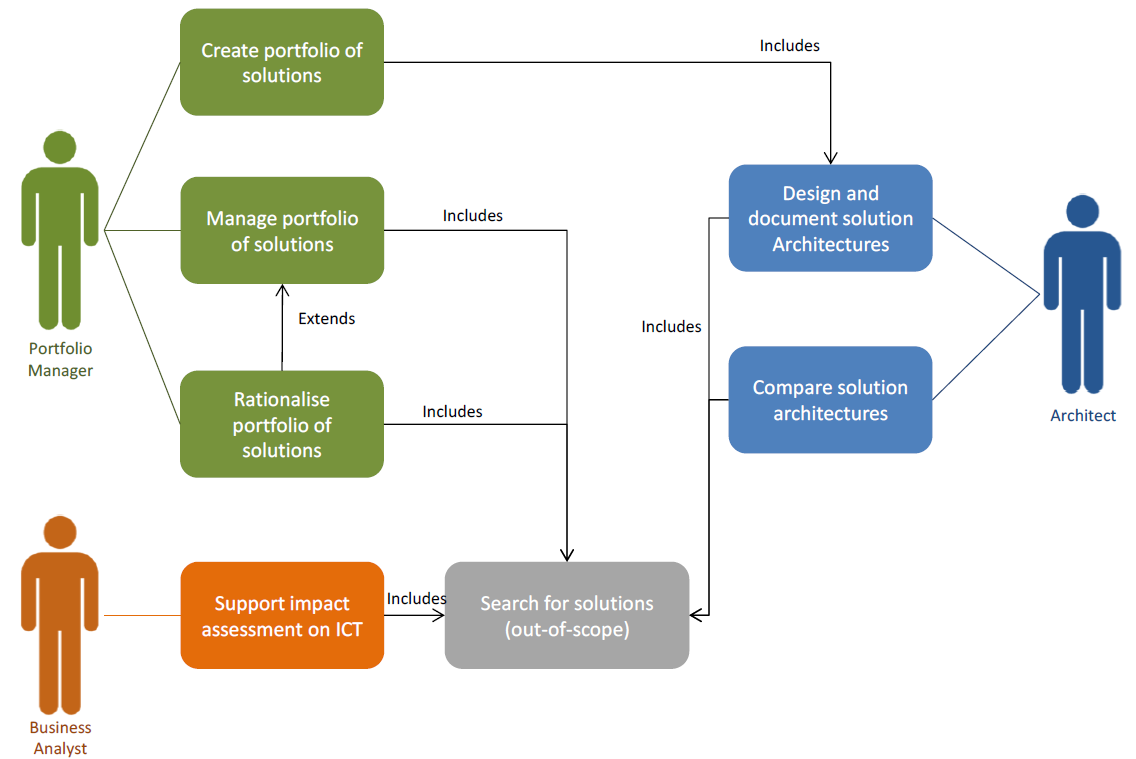 1. Εξορθολογισμός του χαρτοφυλακίου. Εντοπίζονται οι "περιττές" και «υπό συγχώνευση" λύσεις του χαρτοφυλακίου.
2. Οι πιο διαλειτουργικές λύσεις διατηρούνται στο χαρτοφυλάκιο ΤΠ.
10
Χρήστες και περιπτώσεις χρήσης στο πλαίσιο του EIRA
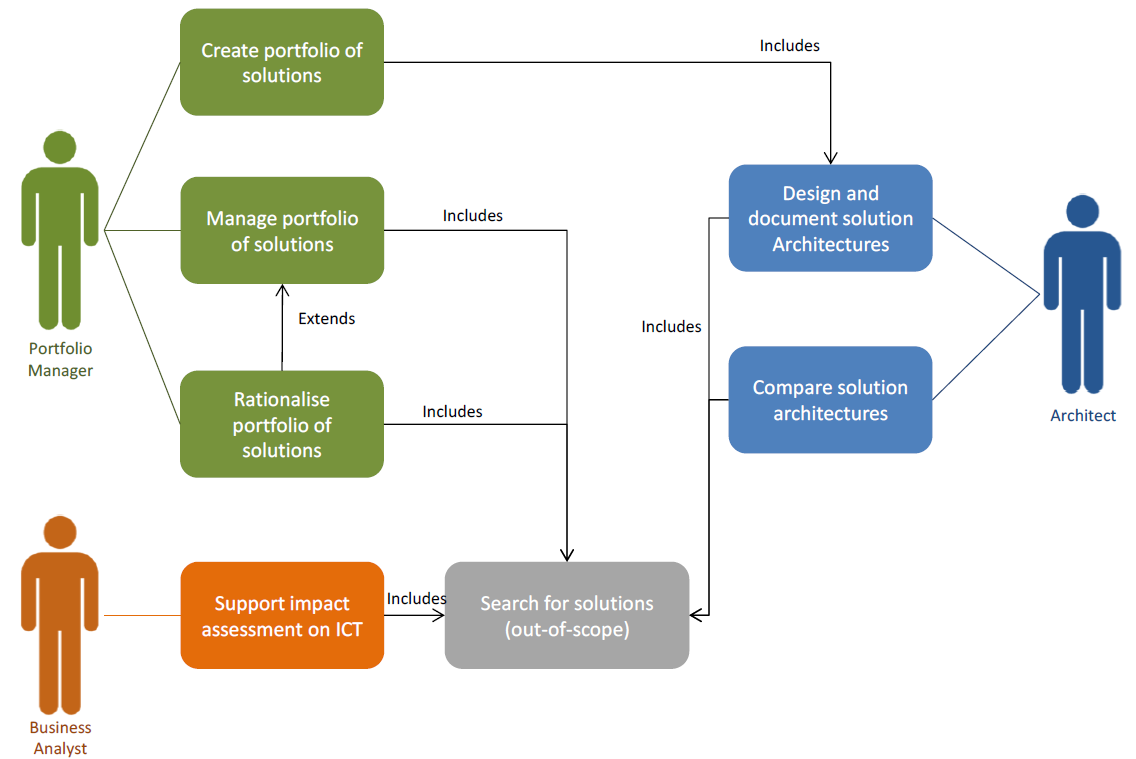 Δομούνται, σύμφωνα με το EIRA, οι συνέπειες μιας πολιτικής ή ενός θεματικού τομέα στην αρχιτεκτονική και τη διαλειτουργικότητα. Προσδιορίζονται τα ΑΒΒ και οι σχέσεις που επηρεάζονται από τις αλλαγές.
11
European Interoperability Reference Architecture (EIRA)
Source: https://joinup.ec.europa.eu/asset/eia/description
12
Τέλος Ενότητας 2.6
Χρηματοδότηση
Το παρόν εκπαιδευτικό υλικό έχει αναπτυχθεί στο πλαίσιο του εκπαιδευτικού έργου του ΕΚΔΔΑ.
Το έργο με το ακρωνύμιο SlideWiki «Large-scale pilots for collaborative OpenCourseWare authoring, multiplatform delivery and Learning Analytics» έχει χρηματοδοτήσει μόνο την αναδιαμόρφωση του εκπαιδευτικού υλικού.
Το έργο υλοποιείται στο πλαίσιο του Ευρωπαϊκού προγράμματος Έρευνας «Horizon 2020» και χρηματοδοτείται από την Ευρωπαϊκή Ένωση.
Σημειώματα
Σημείωμα Ιστορικού Εκδόσεων Έργου
Το παρόν έργο αποτελεί την έκδοση 1.0. 
Έχουν προηγηθεί οι κάτωθι εκδόσεις:
Έκδοση διαθέσιμη εδώ.
Σημείωμα Αδειοδότησης
Το παρόν υλικό διατίθεται με τους όρους της άδειας χρήσης Creative Commons Αναφορά, Μη Εμπορική Χρήση Παρόμοια Διανομή 4.0 [1] ή μεταγενέστερη, Διεθνής Έκδοση. 
Εξαιρούνται τα αυτοτελή έργα τρίτων π.χ. φωτογραφίες, διαγράμματα κ.λ.π., τα οποία εμπεριέχονται σε αυτό και τα οποία αναφέρονται μαζί με τους όρους χρήσης τους στο «Σημείωμα Χρήσης Έργων Τρίτων».
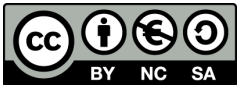 Διατήρηση Σημειωμάτων
Οποιαδήποτε αναπαραγωγή ή διασκευή του υλικού θα πρέπει να συμπεριλαμβάνει:
το Σημείωμα Αναφοράς
το Σημείωμα Αδειοδότησης
τη δήλωση Διατήρησης Σημειωμάτων
το Σημείωμα Χρήσης Έργων Τρίτων (εφόσον υπάρχει)
μαζί με τους συνοδευόμενους υπερσυνδέσμους.